HYPERTENSIVE URGENCY AND HTN EMERGENCY :Definition, Prevalence and Clinical Implications
Mohammmadreza Taban
Internist-cardiologist , Fellowship of Heart failure & Transplantation
Tabriz university of medical science
Professor of Cardiology
Definitions
Hypertensive Urgency:  
SBP >180 or DBP >120 in the absence of end-organ damage 

Hypertensive Emergencies:  
HTN +   end-organ damage

Malignant Hypertension: End-organ damage: eyes, kidneys, brain (hemorrhage/infarct) 

Hypertensive encephalopathy: Cerebral edema leading to neurological symptoms
Cases
Asymptomatic 65 year-old, BP 200/115 
Embolic CVA, BP 215/105 
Hemorrhagic CVA, BP 200/100 
SAH, BP 180/100 
Aortic dissection, BP 175/105 
Pregnant female, BP 150/100
Encephalopathy, BP 260/160 
Acute pulmonary edema, BP 220/120
HYPERTENSIVE EMERGENCIES
Hypertensive Emergencies : Objectives
Distinguish which hypertensive presentations require immediate therapy

Describe appropriate therapies for each presentation

Describe the risks of treatment

Discuss the advantages and disadvantages of currently available antihypertensive drugs
Hypertensive Emergencies : Definition
A rapid decompensation of vital organ function secondary to an inapropriately elevated BP

Not determined by a BP level, but rather the imminent compromise of vital organ function

Require lowering of BP within 1 hour to decrease morbidity
Hypertensive Emergencies
CNS - Hypertensive encephalopathy
CVS
Acute myocardial ischemia
Acute cardiogenic pulmonary edema / heart failure
Acute aortic dissection
Post-op vascular surgery
Renal - Acute renal failure

Eclampsia
Catechol excess- Pheochrom, Drugs
High BP 
WITHOUT acute end-organ dysfunction          
IS NOT a hypertensive emergency

“Hypertensive Urgency”
Cerebral Blood Flow
CBF = CPP / CVR  (Cerebral perfusion pressure/ Resistance)
CPP = MAP – ICP

MAP =  DBP + 1/3 PP  =  (SBP +2DBP)/3

Cerebral autoregulation
normal between  mean BP= 50 - 150
190/130   to 70/40

.
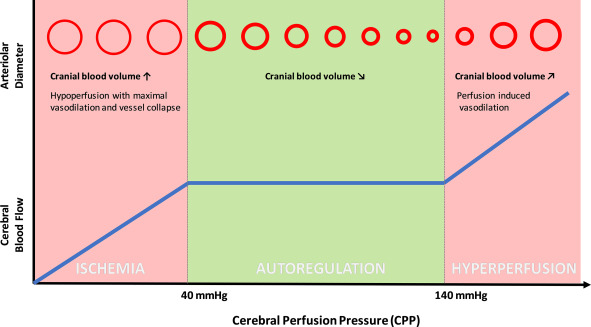 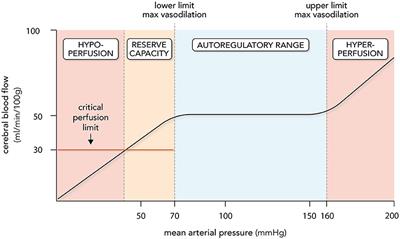 As blood pressure rises, arterial/arteriolar vasoconstriction occurs (autoregulation) to protect distal arterioles and maintain perfusion.

 
With increasing blood pressure, autoregulation fails. 

 The vascular endothelium loses integrity, and plasma contents enter the vessel wall. The vascular lumen is narrowed or obliterated, leading to ischemia.

Vascular stenosis
Cerebral Autoregulation
CBF
50 ml/100g/min
150
50
MAP
Cerebral Autoregulation
Shift to right
Chronic hypertensives
ICH, SAH, Ischemic infarct
Trauma
Cerebral edema
Age, atherosclerosis

Some hypertensives suffer decrease CBF at MAP < 120
Cerebral Autoregulation
CPP below lower limit
hypoperfusion with ischemia
CPP above upper limit
“breakthrough” vasodilation
Segmental pseudospasm                         (“sausage-string”)
fluid extravasation
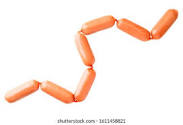 Pathophysiology of Hypertensive Emergencies
Rate of change of BP determines likelihood

Chronic HTN: lowers probability
adaptive vascular changes protect end-organs from acute changes in BP


Acute HTN: Previous normotensives (eclampsia, acute GN) develop signs and symptoms at lower BP’s
Pathophysiology of Hypertensive Emergencies
Endothelial Role in BP Homeostasis
Secretion of vasodilators (NO, Prostacyclin)
Loss of endothelial function
permeability
inhibition of local fibrinolysis
activation of coagulation cascade
? AT-II direct cytotoxicity to vessel wall
? mechanical stretching
Inflammatory vasculopathy
cytokines, endothelial adhesion molecules



Sudden increased vasoreactivity
norepinephrine
activation of renin-angiotensin-aldosterone  angiotensin II
Therapeutic considerations in hypertensive emergencies
Need for rapid reduction of BP  ?
Potential complications of therapy
Prevalence of cerebrovascular disease and coronary artery disease (Stenotic lesions)
Altered cerebral autoregulation 
Impaired baro-reflexes
Blood viscosity
Ability to increase oxygen extraction
How far can BP be safely lowered?
Lower limit usually 25% below MAP

50% of chronic hypertensives reached lower autoregulation limit with 11 to 20% reduction in MAP

50% had lower limit above usual mean
Most ischemic complications develop with reductions greater than 20 - 30 % (over 24 to 48 hours)
Blindness, paralysis, coma, death, MI
Initial Lowering of BP : Therapeutic Guidelines
Do not lower BP more than 20% over the first 1 to 2 hours unless necessary to protect other organs

Decreasing to DBP < 110 or patients “normal” levels may not be safe

Further reductions should be very gradual ( days)

Follow neuro status closely
Concept of Hypertensive Urgencies
Potentially dangerous BP elevation without acute, life-threatening end-organ damage

Examples (controversial!)
Retinal changes without encephalopathy or acute visual symptoms
High BP with nonspecific Sx (headache, dizziness, weakness)
Very high BP without symptoms
Management of Specific Hypertensive Emergencies
HTN  + Stroke Syndromes
Need for BP  therapy controversial
Re-bleed, 
hemorrhagic transformation
increased edema and ICP

Hypertension often transient, physiologic response which resolves spontaneously
BP reduction may cause ischemic neurologic deterioration
Ischemic penumbra
Cerebral autoregulation (right shift)


Cautious reduction of very high BP
Hypertensive Encephalopathy
Abrupt, sustained increased BP exceeds limits of cerebral autoregulation
MAP 150 -200

Variable vasospasm, edema, hemorrhages

Headaches, nausea, vomiting, confusion
Patchy focal neuro deficits
Papilledema, retinopathy

Signs + symptoms resolve with reduction of BP
Hypertensive Encephalopathy: Differential Dx
Stroke (Ischemic)
Intracranial (intracerebral or subarachnoid) hemorrhage
Intracranial mass
Encephalopathy due to drug ingestion, CNS infection, uremia
acute ischemic stroke
Controversy about   if, and when  BP lowering 

If the patient is a candidate for acute thrombolytic therapy  BP is > 180/110 mm Hg, acute BP lowering is recommended. 

Most US authorities  if the BP is “very high” (e.g., ≥180/110 mm Hg) with a short-acting, rapidly titratable drug. 
However, two large, randomized trials done outside the United States have suggested that BP lowering in this setting is safe but does not produce significant outcome benefits in either ischemic or hemorrhagic stroke.

a gradual lowering of BP 
typically 10% to 15% during the first hour 
a further 10% to 20% during the next hour, 
for a total of approximately 25%).
Thromboembolic (Ischemic) CVA’s
NSA (National Stroke association) recommendations
SBP > 220, DBP > 120
NINDS recommendations
DBP > 140 
SBP >220, DBP > 120, MAP > 130
 
Labetalol, Enalapril, esmolol, Nitropaste

Ischemic penumbra
Thrombolytic therapy
Subarachnoid Hemorrhages
20% re-bleed within 2 weeks ( 24 hrs)
Increased risk if SBP >160 or MAP > 110

No study has shown that treatment of BP reduces risk of rebleeding

Acute right shift of curve (ICH, hydrocephalus)

Nimodipine for cerebro-protection (vasospasm)

Cautious decrease in BP by 20% initially, then below SBP of 160 (if not yet clipped)
Intracerebral Hemorrhage
HTN associated with increased mortality
HTN may be a marker for more advanced chronic arterial compromise
Physiologic response to increased ICP from clot
Decrease in BP may raise ICP
Ischemic penumbra may exist in ICH

No evidence that acute lowering of BP reduces risk of hematoma expansion, re-bleed rare after 12 hrs

Rate of 24-hour BP decline and mortality after spontaneous ICH
Intracerebral Hemorrhage
NSA recomendations
SBP > 220  or DBP > 120
NINDS recommendations
SBP > 180 , MAP > 130
Lower BP to MAP 100 - 130
Control of BP not been demonstrated to decrease ongoing or recurrent bleeding
Aortic Dissection
Tear in intima ® separation or “dissection” of wall  longitudinally

50% mortality in first 48 hours; begin treatment based on suspicion of Dx

Decrease pulse wave contour (dP/dT)


Therapeutic strategy : 
 Goal SBP <120, HR < 80 in < 20 min)
Rx Beta-blocker + Vasodilator
propranolol  plus nitroprusside
labetalol
Acute LV failure , Pulmonary edema  Acute cardiac ischemia
HTN® increased afterload; may precipitate LV failure or ischemia

Nitroglycerin or Nitroprusside
Clevidipine, Nicardipine, 
ACEI
BB = in stable ACS
Pre-eclampsia/ Eclampsia
Preeclampsia
Mild = 140/90 with proteinuria
Severe = 160/110, 5 gm protein, Sx

First choice
Hydralazine
Methyldopa
Second choice
Nifedipine, 
labetalol, 
Additional measures: MgSO4; Delivery 

Nitroprusside (risk of fetal CN toxicity)  .
ACEi / ARB  .
Drug Associated Hypertension
A- Hyper-catecholamine state
pheochromocytoma
monoamine oxidase inhibitor crisis
cocaine intoxication

intravenous alpha blocker (e.g., phentolamine), 
+ beta blocker added later, if needed. 

B- Sudden withdrawal of antihypertensive agents: 
(e.g., clonidine)  are easily managed by giving one acute dose of the missed drug.
Pharmacologic Therapy
TREATMENT OPTIONS
Hypertensive Emergency:
Goal: Lower DBP to approximately to 100-105mmHg  over 2-6 hours;  max initial MAP decrease no greater than 25%

More aggressive decrease can lead to ischemic stroke and myocardial ischemia

 Rx
admission to ICU 
If focal neurological sx present obtain MRI to r/o acute stroke (rapid BP correction contraindicated)
pertentral agents (IV drip) for Hypertensive Emergencies 
Nitroprusside (cautious about cyanide toxicity), Nicardipine, and Labetalol.
Once BP controlled, switch to oral anti-hypertensives and follow-up closely
Nitroprusside
Arteriolar and venous dilation
Predictably effective in lowering BP
Usual dosage 0.5 - 8 mg/kg/min 
50 mg/250 ml D5W; start @ approx.10 mdrops/min (10 ml/hr) in 70 kg patient = 0.5 mg/kg/min
Potential cyanide or thiocyanate toxicity with prolonged infusion

Nitroprusside: 0.25-0.5mcg/min, titrate to goal BP with max rate 10mcg/min.
Nitroglycerin
Predominant venodilation at low infusion rates; significant arteriolar dilation at higher dosages
Effective in management of hypertension complicated by CHF or cardiac ischemia
Usual dosage 10-250 mg/min 
 50 mg/250 ml D5W; start at approx..3 mdrops/min [3 ml/hr] = 10 mg/mins
Nitroglycerin: 5-100+mcg/min
Nitroglycerin and Nitroprusside
Rapid onset and offset; ability to smoothly titrate BP
Potential hypotension and end-organ hypoperfusion
Require continuous IV infusion, constant patient monitoring
Adversely effect cerebral autoregulation
May increase ICP
Nifedipine
Peripheral and coronary arteriolar  vasodilation 
Rapid onset of antihypertensive effect 
5-20 minute onset
peak effect in 30-60 min
duration 4-5 hr
Potential hypotension and/or reflex cardiac stimulation
Several case reports of cerebral or myocardial ischemia after rapid decrease 

Nicardipine: 5-15mg/hr.
use if contraindications to other agents 
Do not use in acute CHF, ACS
Sublingual Nifedipine
“Should a Moratorium be Placed on Sublingual Nifedipine capsules given for hypertensive emergencies and pseudoemergencies?”

Grossman, Messerli, Grodzicki, Kowey
JAMA, 276 : 1328 - 1331,1996
Sublingual Nifedipine
“Inappropriate physician habits in prescribing nifedipine capsules in hospitalized patients”
Rehman et al; Am J Hypertension 9 ; 1035, 1996
Ordered over phone for asymptomatic
Arbitrary use
No evidence of bedside evaluation in 98%
No follow-up exam documented
Fenoldopam
Fenoldopam
peripheral  Dopamine-1 receptor agonist
direct vasodilation
renal artery vasodilation
natriuresis
DHP-CCB
Clevidipine 
Nicardipine 
Nicardipine
Nimodipine
Dihydropyridine CCB
Clevidipine  , Nicardipine , Nicardipine  IHD
Nimodipine  Subarachnoid hemorrhage
Labetalol
Combined a, b adrenergic blockade
Usual contraindications to b-blockade
Rapidly effective when given IV; 
Onset < 5 min, peak 5-10 min, duration 2-6 hr (sometimes longer)


Usual dosage 20 mg IV,
 then 40-80 mg IV q 10-15 min until achievingdesired effect, or total of 300 mg
Then gtt 0.5-2mg/min.
Hydralazine
Unpredictable hypotensive effect
Delayed onset compared to other parenteral agents
Reflex increase in HR and CO
Adverse effects on cerebral autoregulation


Largely outmoded for acute therapy except in pre-eclampsia/eclampsia,where it is “traditional” therapy
5 mg IV/IM 5-10 mg IV q20-40 min  Max20- 40 mg


DO NOT USE HYDRALAZINE
ACE inhibitors
IV enalaprilat, oral captopril potentially useful for acute BP reduction
Little clinical experience in patients with hypertensive emergencies
Difficult to titrate (sometimes ineffective, sometimes excessive BP ¯)
Positive effects on cerebral autoregulation
Diazoxide
Rapid effect when given as IV bolus
Potential hypotension (long-lasting) ® cerebral and myocardial ischemia
Marked reflex increase in HR and CO (­ myocardial oxygen demand)
Rarely a first-line 
Dose 1-3 mg/kg IV bolus q 10-15 min until desired BP achieved
Clonidine
Central a-agonist; ¯ sympathetic tone to heart and peripheral vessels
Usual regimen: 0.1-0.2 mg po, then 0.1 mg po q hr until desired BP achieved
Onset 30-60 min, peak 2-4 hr, duration 6-12 hr
Sedation may interfere with neurologic assessment of pt
Rarely a first-line agent
High BP 
WITHOUT acute end-organ dysfunction          
IS NOT a hypertensive emergency

“Hypertensive Urgency”
TREATMENT OPTIONS
Hypertensive Urgency:
Goal: Reduce BP to <160/100 over several hours to day
 
Elderly  at high risk of ischemia from rapid reduction of BP, therefore slower reduction in BP in this patient

Controversial no evidence that such treatment improves prognosis
Falls  after 30-minute period of quiet rest
Can treat hypertensive urgency with oral antihypertensive

 
Previously treated hypertension: Increase dose of existing med or add another med Reinstitution of med in non-compliant patients

Previously untreated hypertension: Slow reduction of BP (one to two days):
Rx
Titrate up current medications
Add rapid onset/rapid offset oral medications to assess response
Q2H BP checks until <160/100 

Captopril: 
Clonidine 
Labetalol
Amlodipine

try to avoid starting IV drips 
DO NOT USE HYDRALAZINE 
The goal is BP <160/100 in HOURS to DAYS
immediate-release nifedipine capsules can cause precipitous hypotension, stroke, myocardial infarction, and death
Cases
Asymptomatic 65 year-old, BP 200/115 
Embolic CVA, BP 215/105 
Hemorrhagic CVA, BP 200/100 
SAH, BP 180/100 
Aortic dissection, BP 175/105 
Pregnant female, BP 150/100
Encephalopathy, BP 260/160 
Acute pulmonary edema, BP 220/120
CLINICAL CHARACTERISTICS OF HYPERTENSIVE CRISIS
BP: Usually >140 mm Hg diastolic
Funduscopic findings:
 Hemorrhage, exudate, papilledema
Neurological status: 
Headache, confusion, somnolence, stupor, visual loss, focal deficits, seizures, coma
Cardiac findings: 
Prominent apical impulse, cardiac enlargement, congestive failure
Renal: Oliguria, azotemia
Gastrointestinal: Nausea, vomiting
CONDITIONS TO BE DIFFERENTIATED FROM A HYPERTENSIVE CRISIS
Acute left ventricular failure
Uremia from any cause, particularly with volume overload
Cerebrovascular accident, Subarachnoid hemorrhageBrain tumor, Head injury
Epilepsy (postictal)
Collagen diseases(i.e., lupus), with cerebral vasculitisEncephalitis
Overdose and withdrawal from narcotics, amphetaminesHypercalcemia
Acute anxiety with hyperventilation syndrome
ConclusionThe key to the successful management of patients with severely elevated BP is to differentiate hypertensive crises from hypertensive urgencies. 
Hypertensive urgencies have severe hypertension (diastolic > 110 mm Hg), but without clinical evidence of acute end-organ damage. 
Rapid antihypertensive therapy is not warranted in these patients.
 Hypertensive crises constitute a distinct group of clinic-pathologic entities associated with acute target organ injury. 
These patients require immediate BP reduction to prevent progressive end-organ damage. 
Hypertension associated with cerebral infarction or intracerebral hemorrhage only rarely requires treatment. 
Patients with hypertensive crises are best treated in an ICU with titratable IV hypotensive agents. 
Several rapid-acting IV antihypertensive agents are available, including labetalol, esmolol, fenoldopam, nicardipine, and sodium nitroprusside. While nitroprusside is commonly used to treat severe hypertension, it is an extremely toxic drug that should be used only in rare circumstances.
با تشکر از حسن توجه شما